Planning an event starts with an idea….
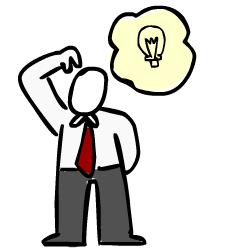 ….but it doesn’t have to be yours!
American Chemical Society
1
These events were funded by Innovative Project Grants:
Polymers 101: Teaching Polymer Science Without MoleculesDevelop a packaged educational program in polymer science to be implemented by multiple partner institutions as an outreach activity.

Five Section Demo CompetitionVideo demo competition between undergraduate student chapters in the Central Arkansas, Northeast Texas, Dallas-Fort Worth, Baton Rouge, and San Antonio Local Sections.

Tampa Bay Younger Chemists Committee ProjectIncrease membership and connect young chemists with careers through mentoring, seminars, and trips to local industrial companies.

Virginia Section Centennial CelebrationCommemorate the Section's 100th anniversary with a gala event on Oct 24, 2015 to celebrate this milestone achievement and bring visibility to the organization within the State of Virginia.
American Chemical Society
2
There are lots more ideas where those came from:
Previously-funded Innovative Project Grants:

http://www.acs.org/content/acs/en/funding-and-awards/grants/acscommunity/lsinnovativegrant/ipgs-funded-list.html
It’s also OK to come up with your own!
Social events
Member recognition/awards
Public outreach
Education
???
The sources and amount of funding will depend on the nature of the event.
American Chemical Society
3
Planning your event
Plan at least 6 months in advance
Consider the audience
Develop a budget; include costs for:
Venue
Food
Speaker
Mind any restrictions; there may be limitations on use of ACS funds for meals, alcohol, honoraria, etc.
American Chemical Society
4
Plan Ahead
Ways to Manage Costs
Partner with:
Academia
Neighboring ACS LS Sections/Divisions
ACS Career Programs
Other Science Societies
Local Community Organizations
Industry

Choice of venue is important
Wineries, microbreweries, distilleries, chocolatiers, farmers’ markets, children’s museums may provide free or low-cost space
Having a university chemistry department co-host your event may provide a free venue
American Chemical Society
5
The LSAC has several grant programs available:
LSAC Innovative Project Grants (IPGs)

Funding of up to $3000 is available 

The funded activity must:
	Be new to the applying local section
	Stimulate local section member involvement
	Pilot projects for a continuing section activity or use a unique 	upcoming opportunity for the local section.

A section may receive one IPG per year

Application and follow-up report are web-based and brief

Applications due January 31 and June 30
American Chemical Society
6
Some lessons gleaned from final reports:
Set dates as soon as possible

Make sure you have enough volunteers

Secure multiple funding sources

Be careful of the timing of the event

Advertise early and often; be clear, include
any “draws”

Don’t neglect evaluation; make use of the
online evaluation tool
American Chemical Society
7
Other LSAC Grant Opportunities:
Science Café mini-grant ($500, due May 30)

Bridging-the-gap mini-grant ($500, due May 30)  
	Theme: New technology to increase 
	new member involvement

Pilot grant ($500, due October 15) 
	Theme: Establish virtual meetings for 
	local sections
American Chemical Society
8
Other ACS Grant Opportunities:
CCA Outreach Event Mini-GrantGrants of up to $500 may be available to assist Local Sections in planning an 
outreach event unrelated to NCW or CCED.
http://www.acs.org/content/acs/en/funding-and-awards/grants/acscommunity/committee-on-community-activities-mini-grant.html

Local Section Sustainability Programming GrantGrants up to $500 are available on a rolling basis to enable sustainability 
within your local section.
http://www.acs.org/content/acs/en/about/governance/committees/cei/local-section-activities/sustainability-programming-grants.html

Corporation Associates Local Section GrantGrants up to $1000 are available to assist local sections promote industry 
focused events at the local section level.
http://www.acs.org/content/acs/en/funding-and-awards/grants/localsectiongrants.html

Student Chapter GrantsActive ACS Student chapters are eligible to receive grants to support various 
activities, projects and events.
http://www.acs.org/content/acs/en/funding-and-awards/grants/acscommunity/studentaffiliatechaptergrants.html
American Chemical Society
9